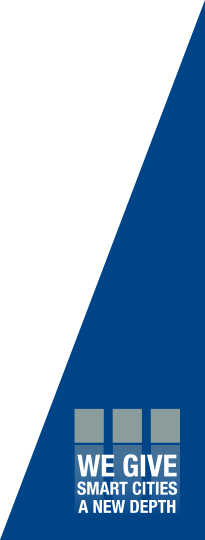 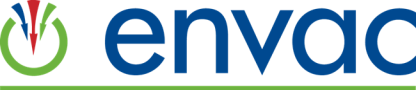 1
Growsmarter 
measure 7.1-7.3
Hans Anebreid
hans.anebreid@envac.se

2018-10-04
2
The city waste management challenge!!
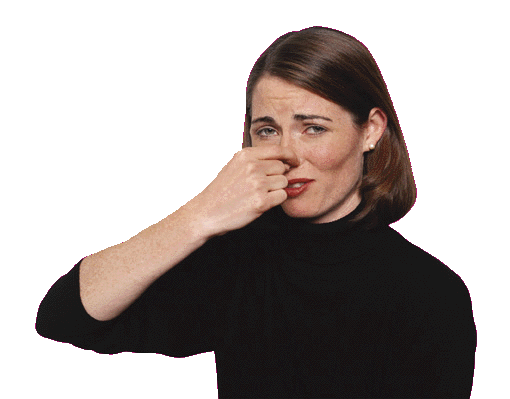 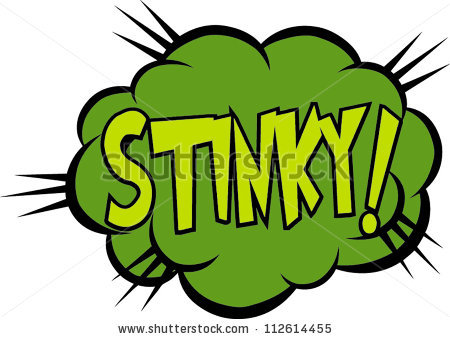 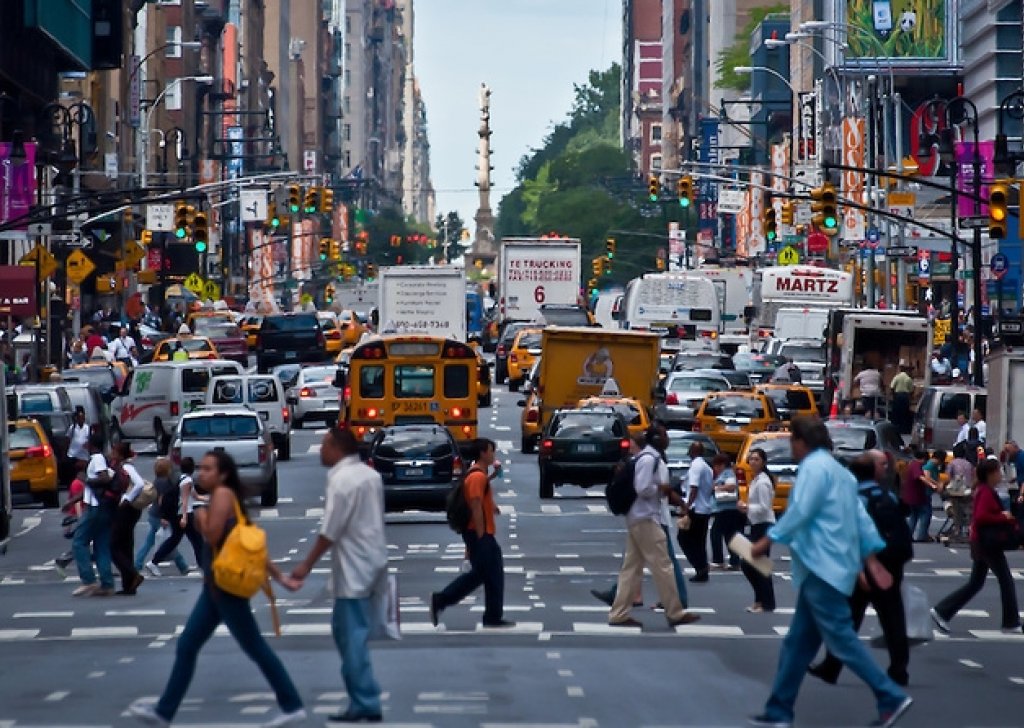 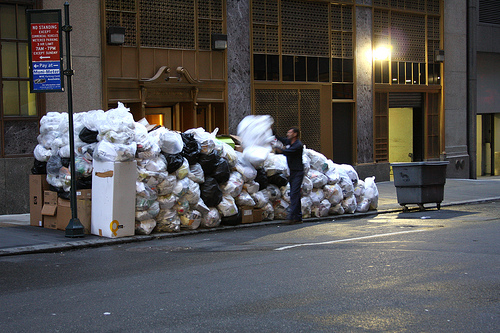 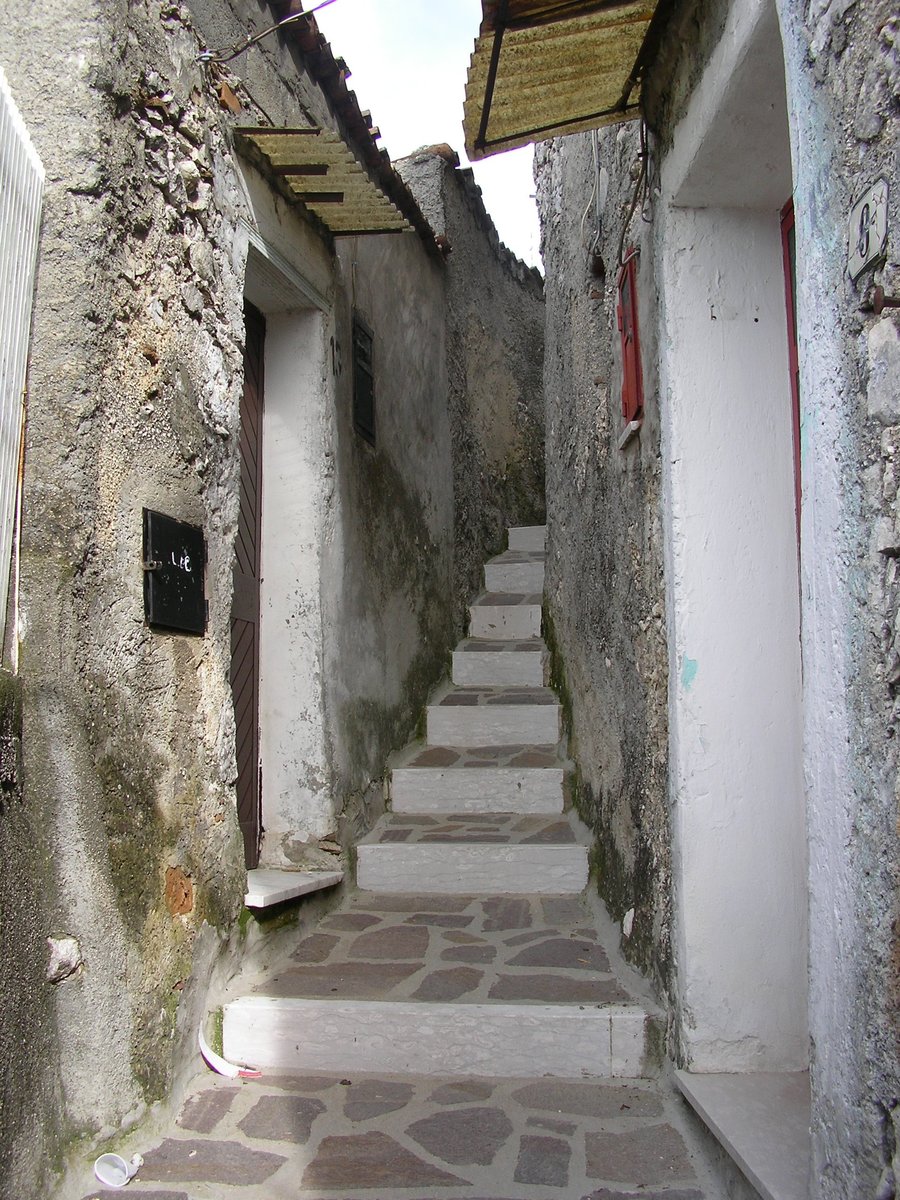 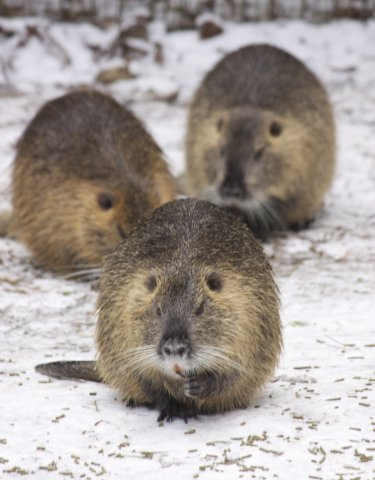 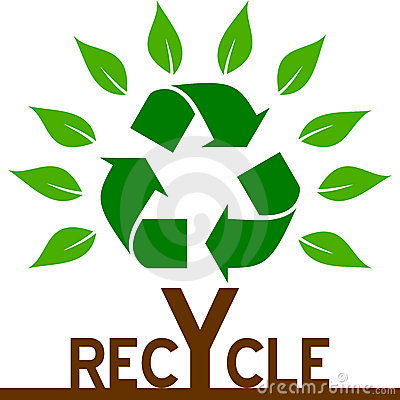 Hans Anebreid
3
Rats
Space
Smell
Traffic
Increased amounts of waste
Need to recycle
Envac Growsmarter
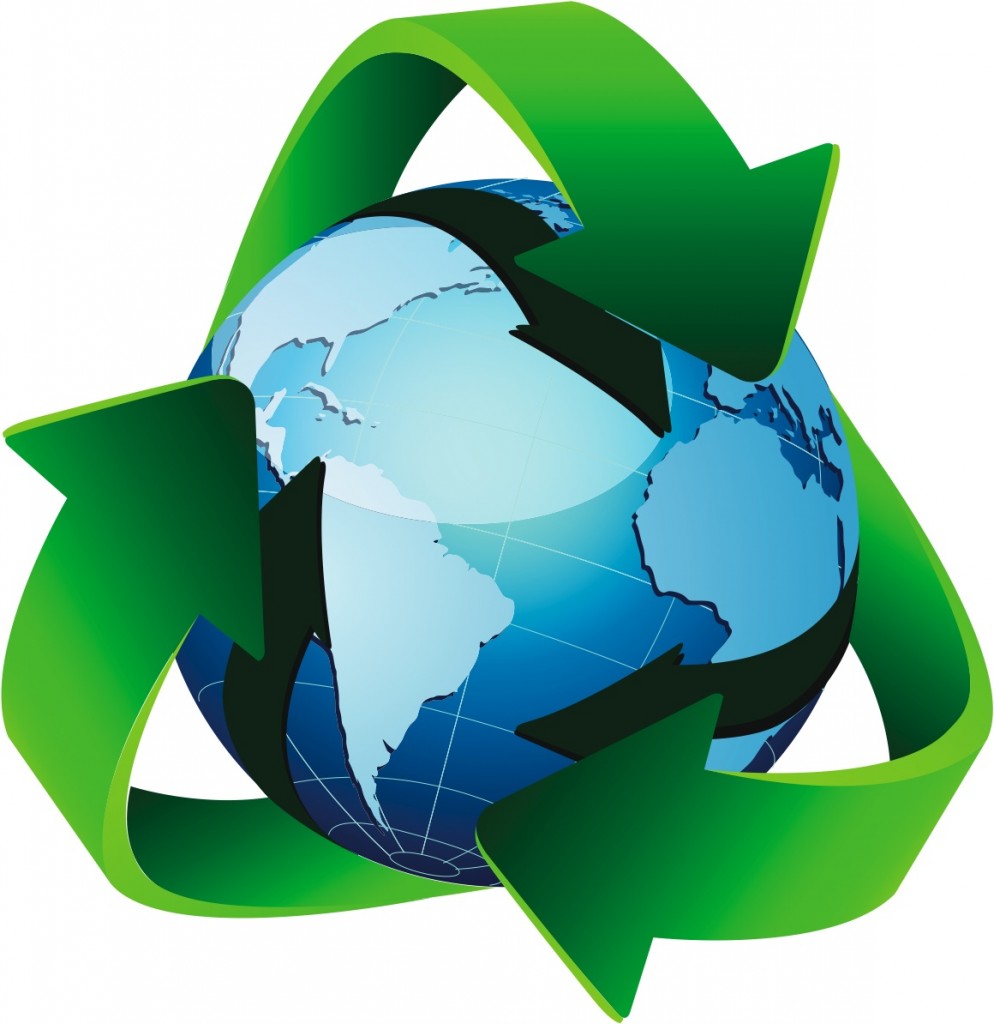 Measure 7.1
Optical sorting of waste
Measure 7.2
Automated Waste Collection
Measure 7.3
Waste collection statistics
Recycling made easy
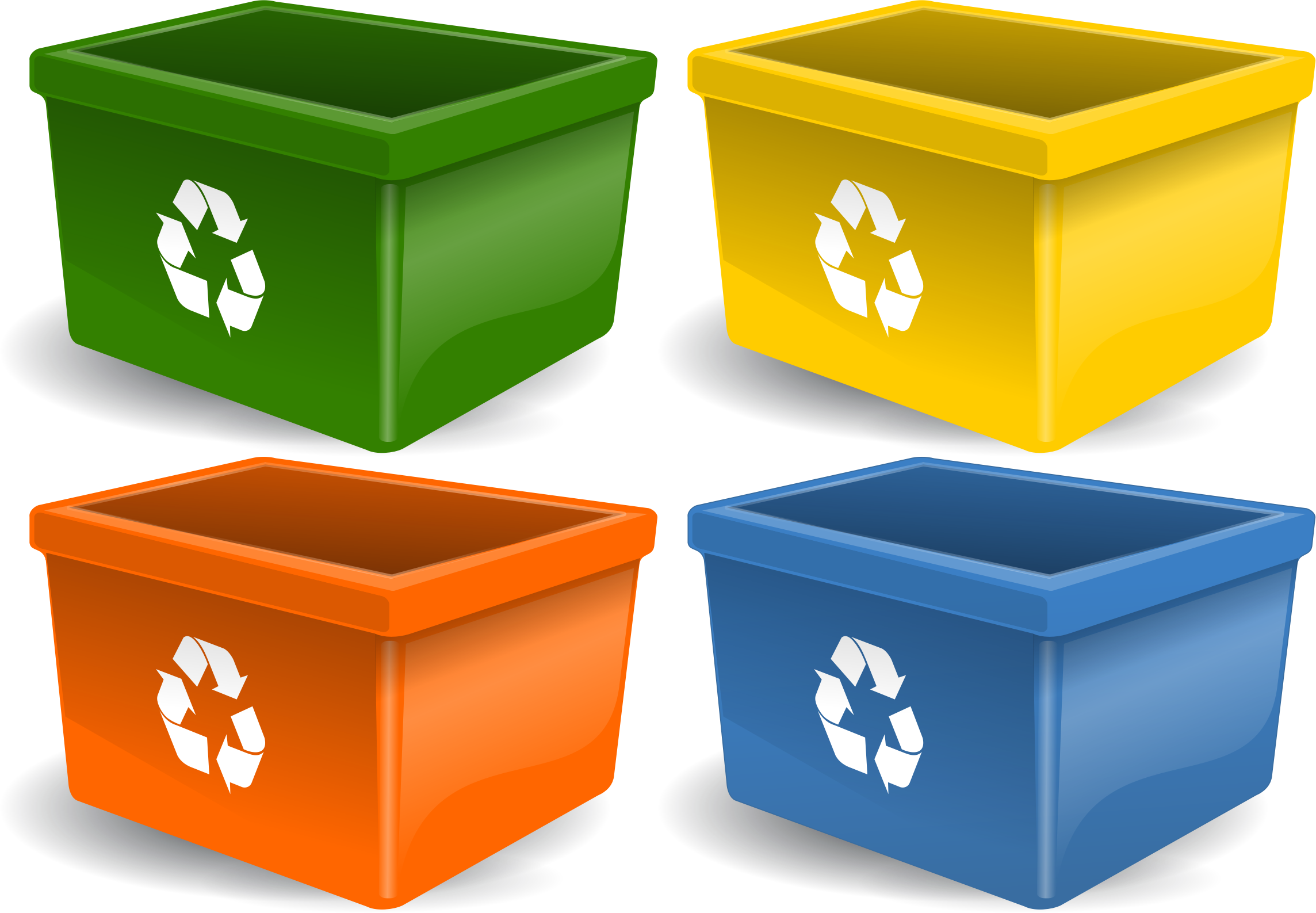 Hans Anebreid
4
Some history
Envac is the inventor of the vacuum waste collection technology. 
Our oldest running system is from 1961 – the very first system in the world in operation (Sollefteå Hospital, Sweden)
Since then we have installed 1,000+ systems worldwide
Hans Anebreid
5
Organisation overview and Key figures 2016
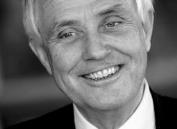 Dan Sten Olsson
CEO Stena AB
Hans Anebreid
6
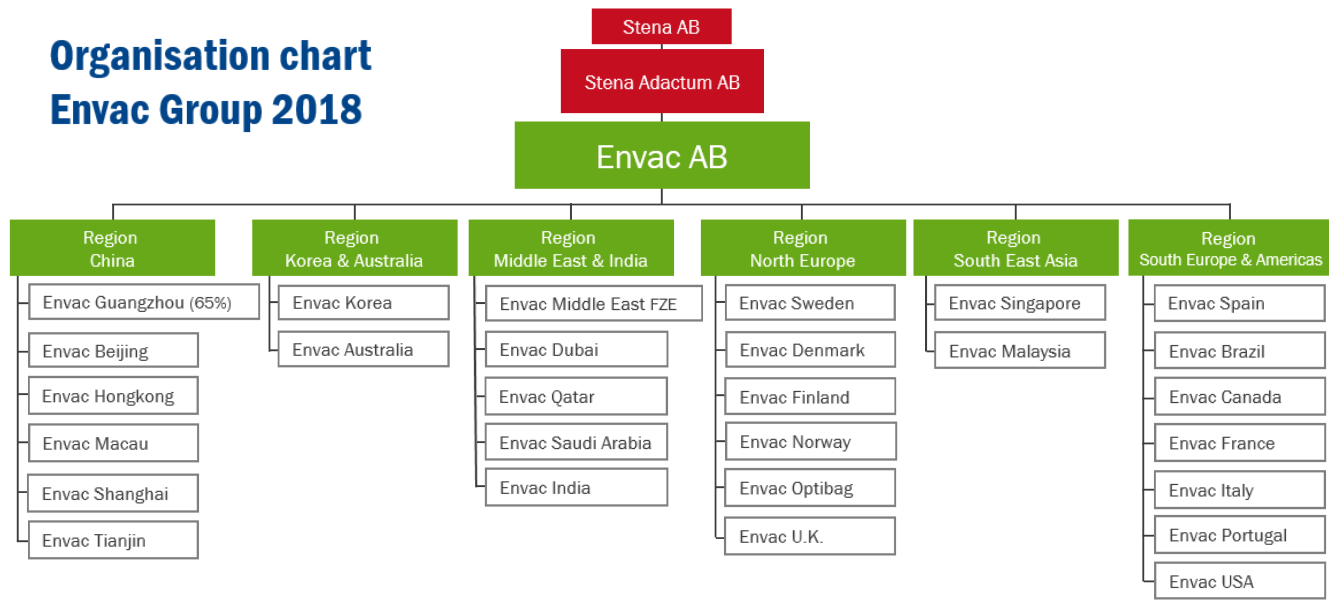 Hans Anebreid
7
The value chain of waste – Envac in the context
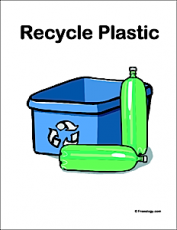 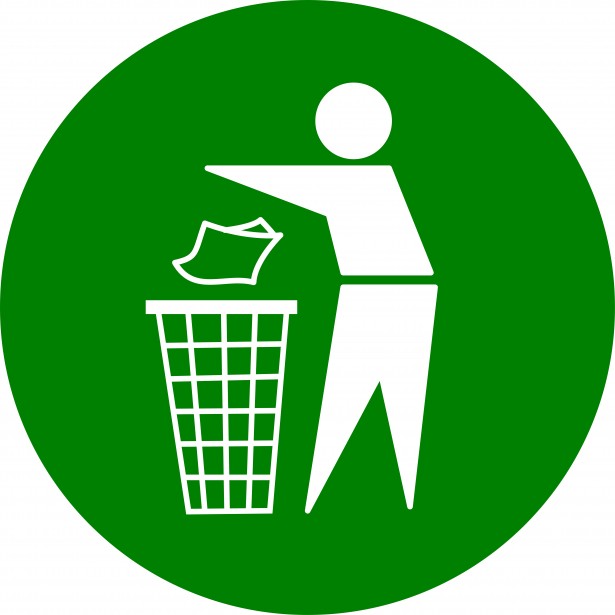 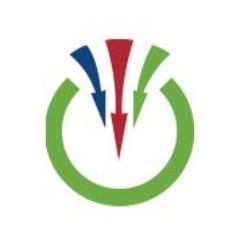 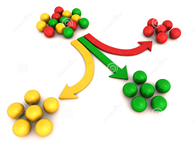 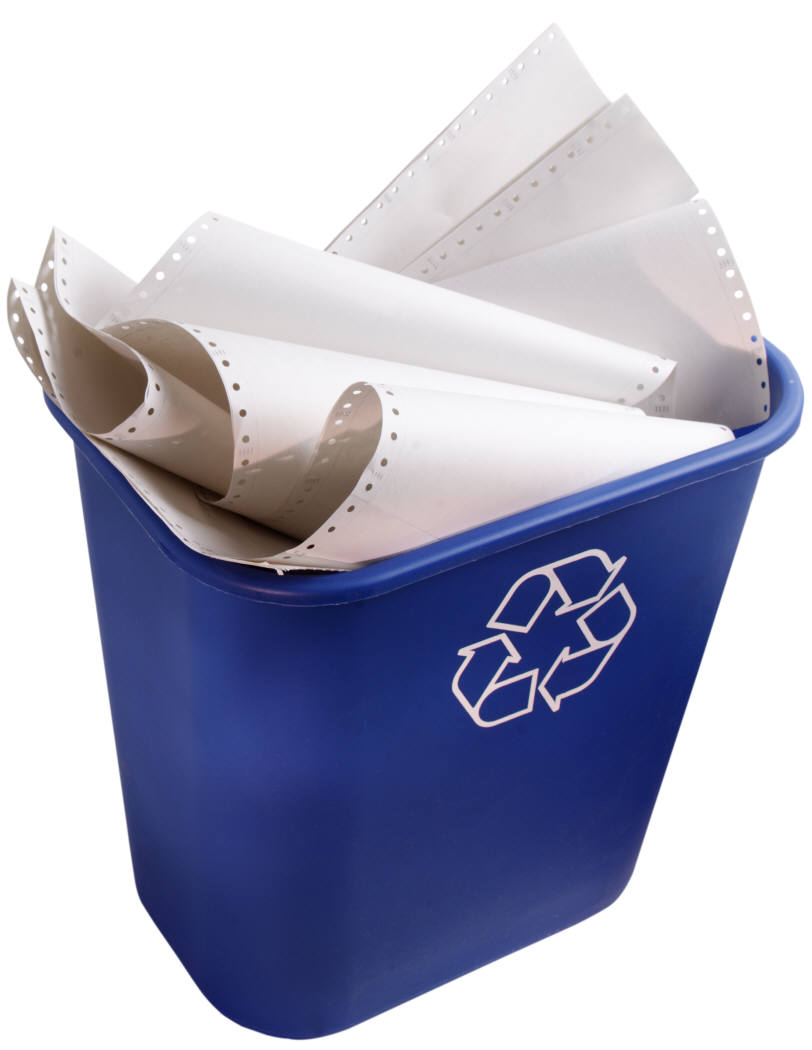 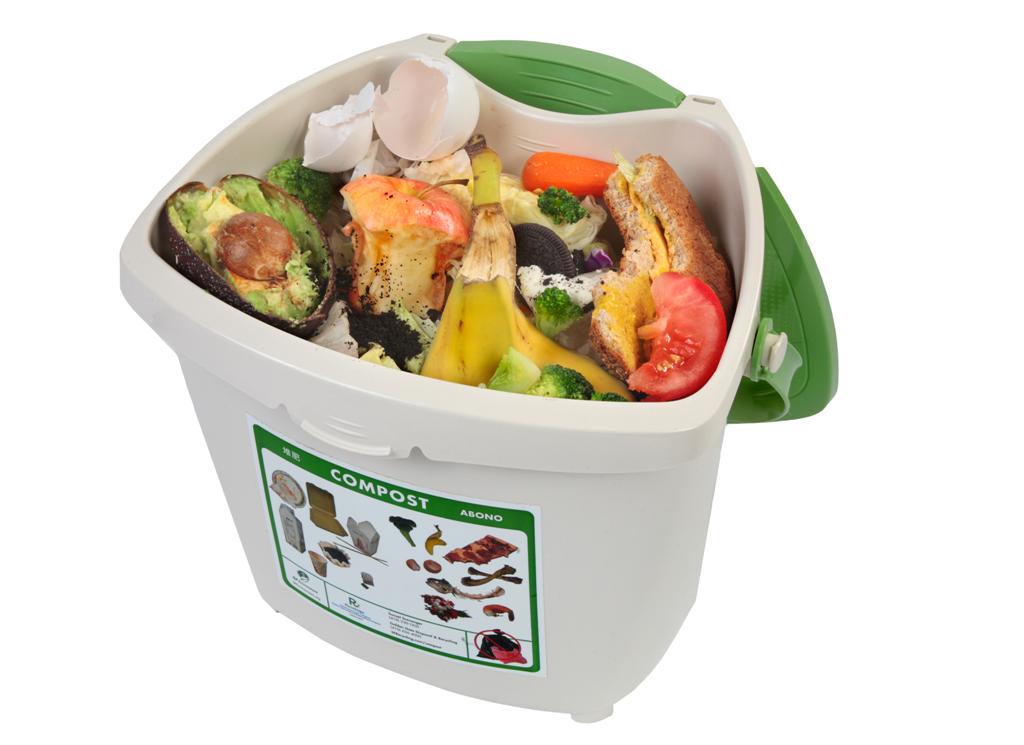 Hans Anebreid
8
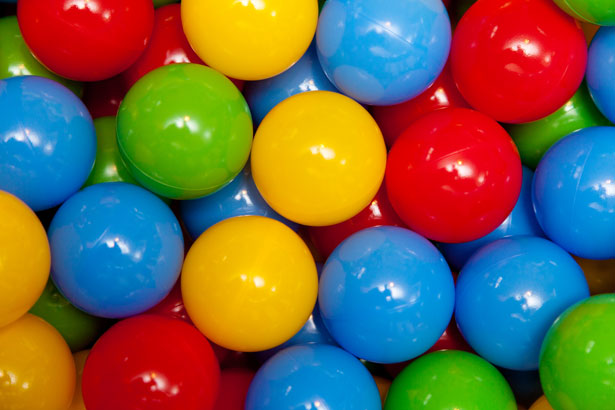 The value chain of waste – Envac in the context
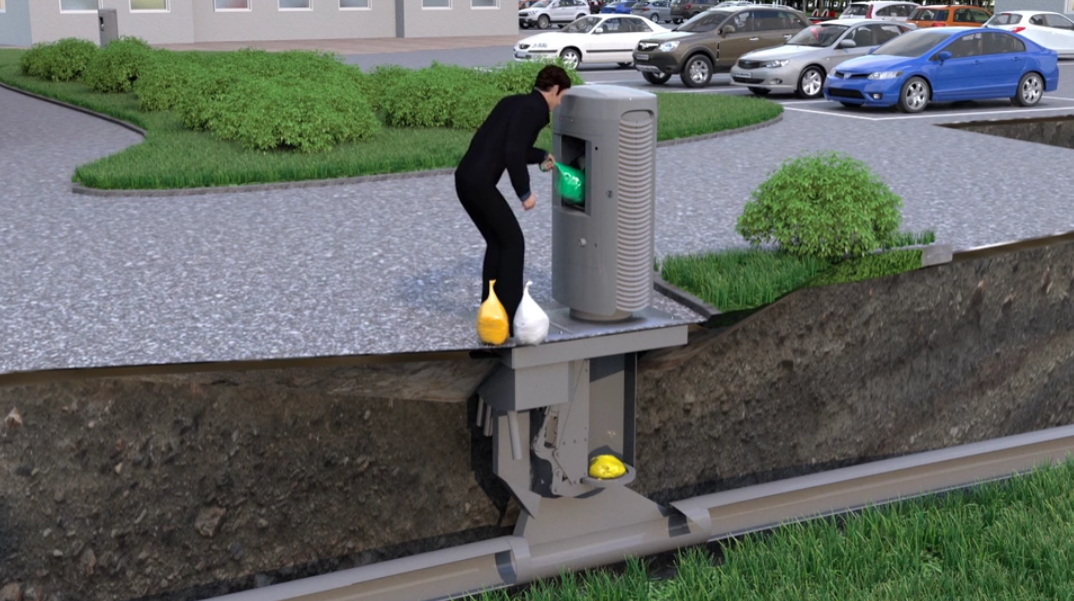 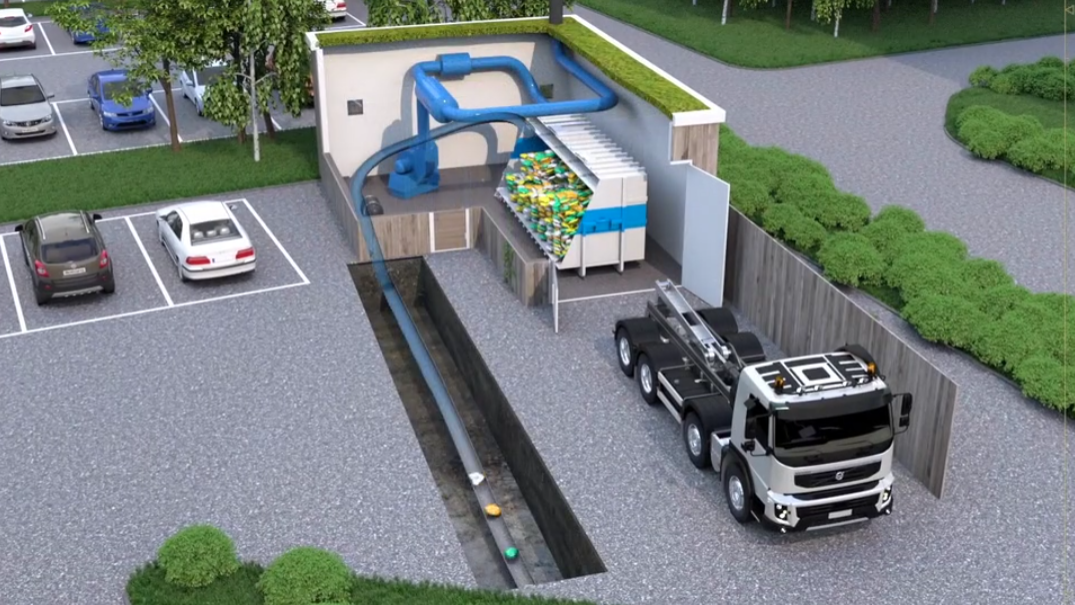 https://vimeo.com/237059293
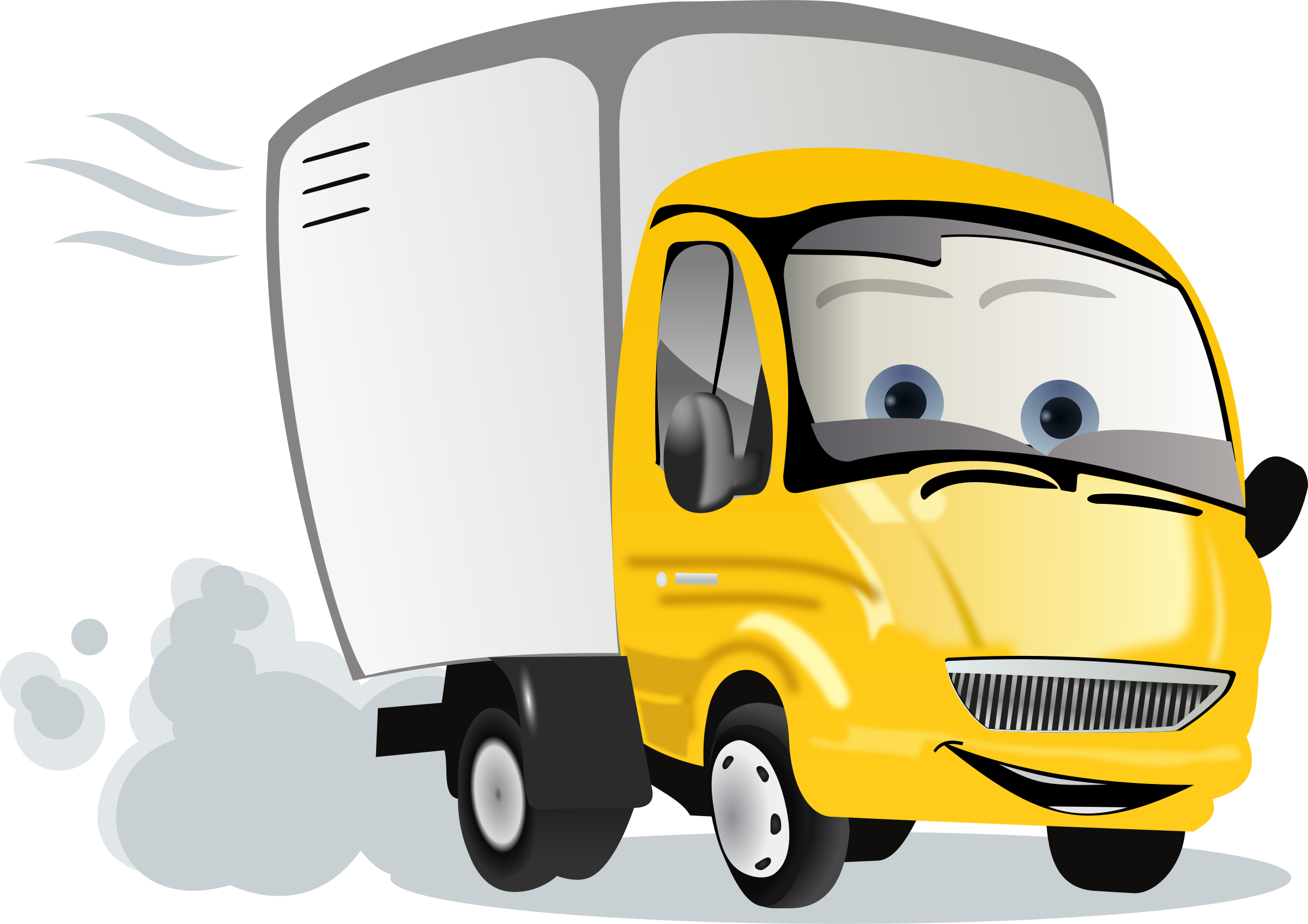 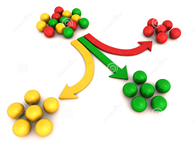 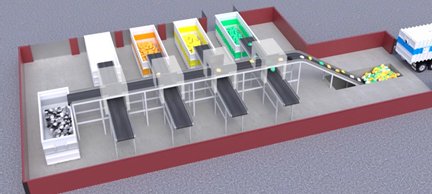 Hans Anebreid
9
Waste handling after optical sorting…
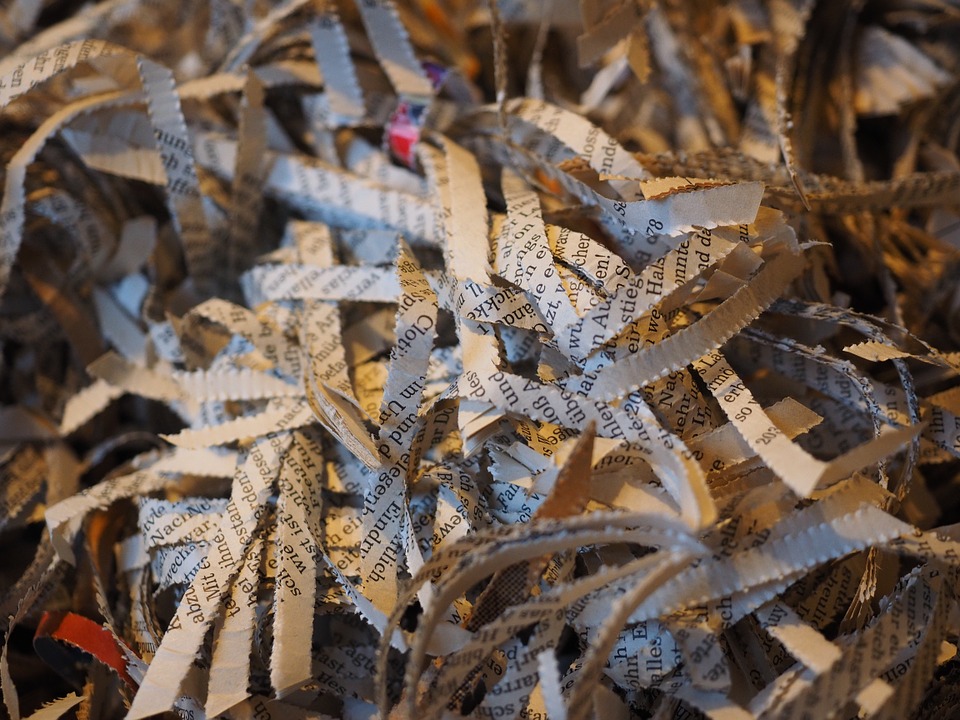 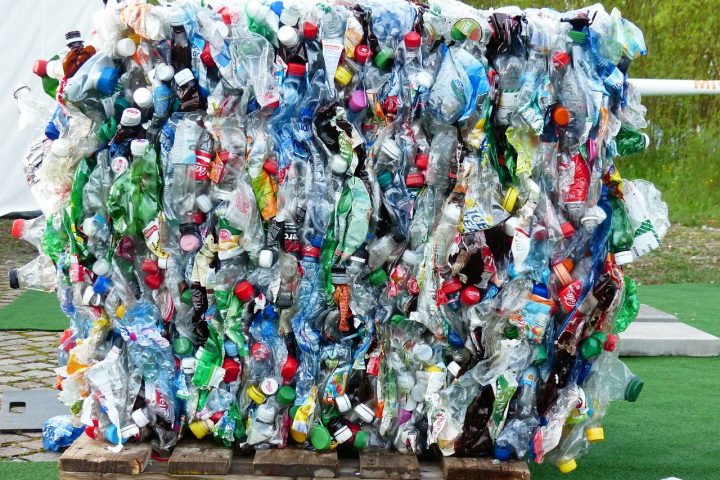 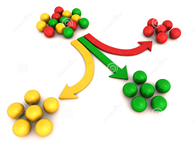 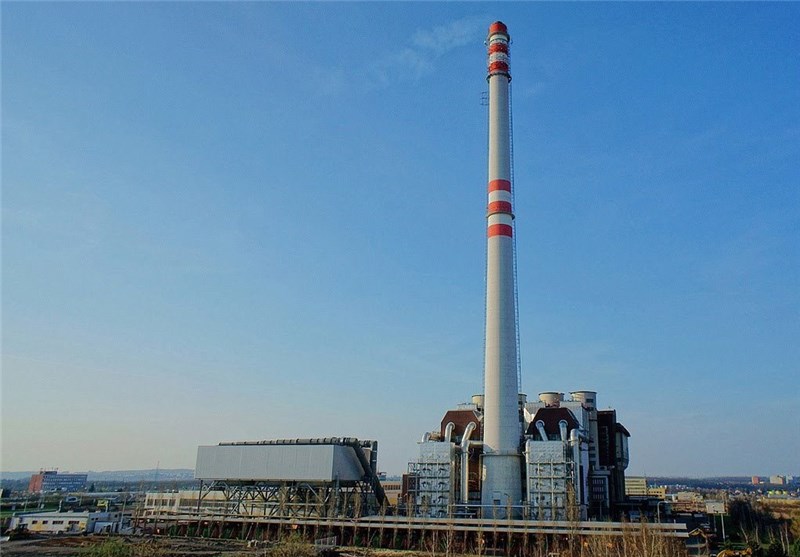 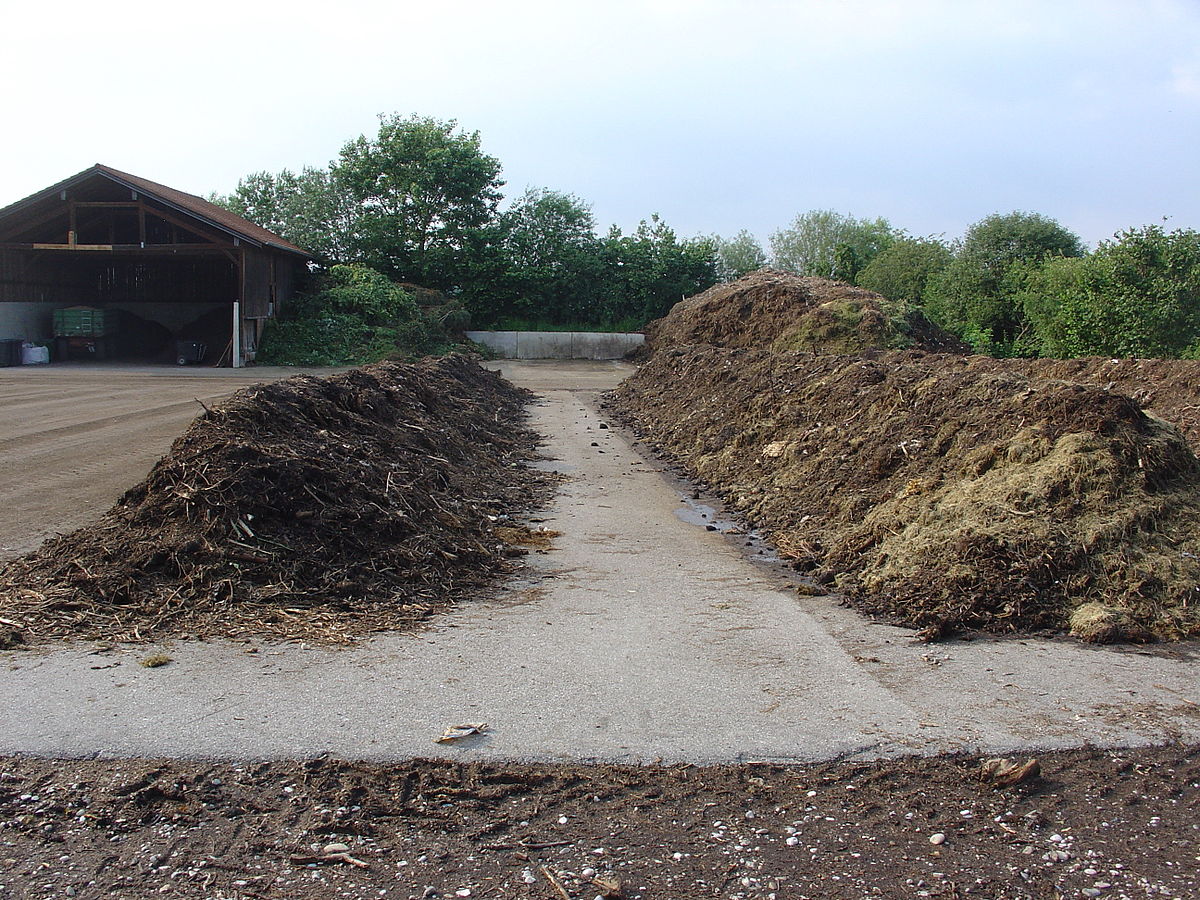 Hans Anebreid
10
Waste handling after optical sorting…
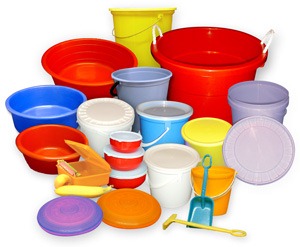 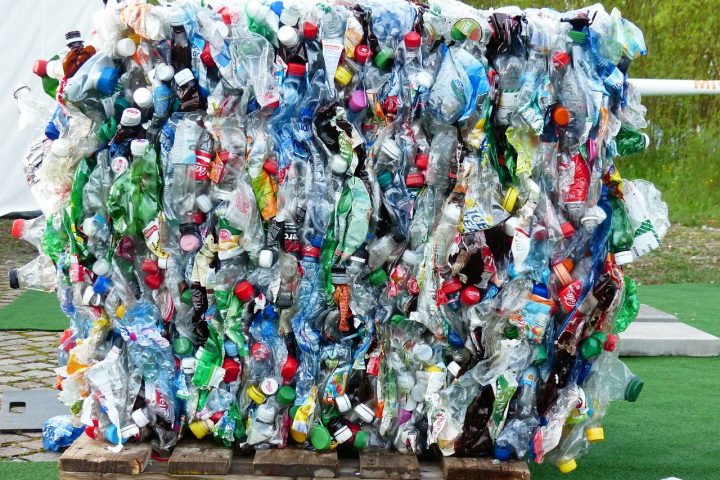 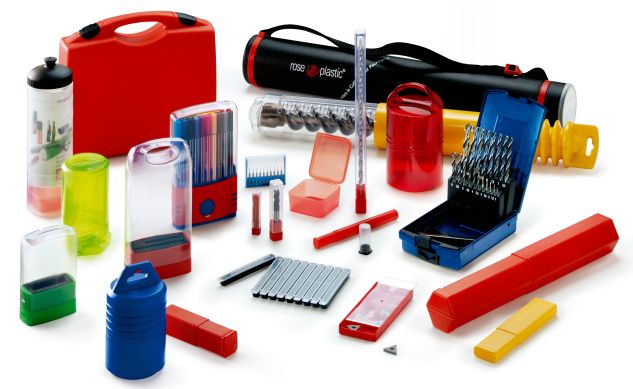 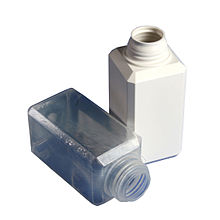 Hans Anebreid
11
Implementation – Envac point of view
Challenging parts
New type of inlet, color reader and weighing system
New pipe material, includes joints, installation, and procurement
New control system
Solutions
Investment in R&D
Add time for sourcing, planning and coordination
Add time for commissioning and follow up
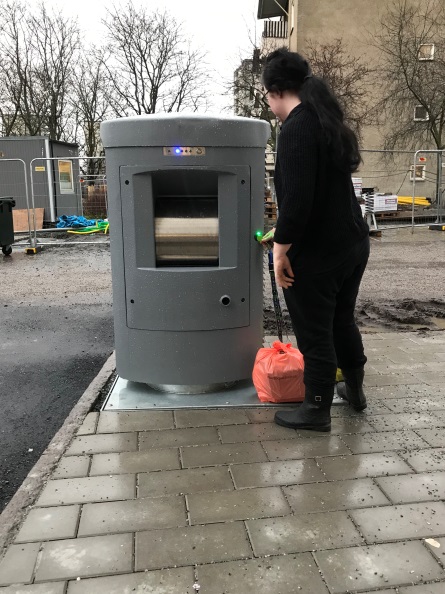 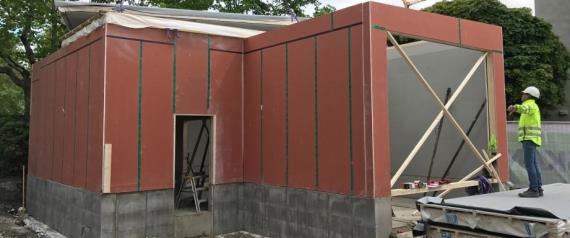 40-50 apartments, sorting of 4 fractions, occupies less than 1 m2.
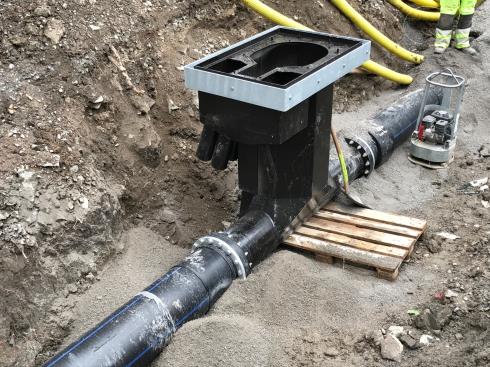 Hans Anebreid
12
Evaluation
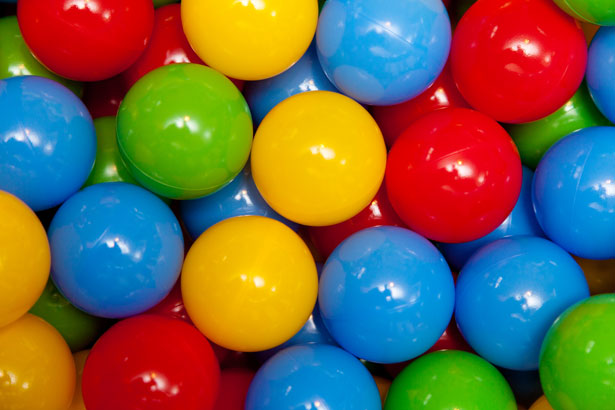 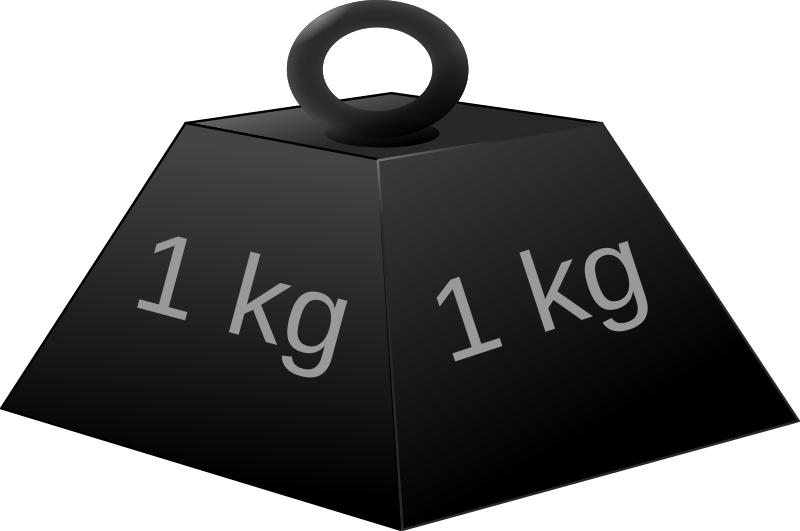 Evaluation
Data base analysis. Weight and color
Questionairre/interviews with tenants


Evaluation
Measure driving distance
Calculate environmental impact
Adjust for project specific requirements

Evaluation
Develop incentive system
Feedback to users
Evaluate
Measure 7.1
Optical sorting of waste
Compare before and after. Amount of sorted waste. Ease of recycling.

Measure 7.2
Automated Waste Collection
Environmental impact before and after. Driving distance in the area.

Measure 7.3
Waste collection statistics
Introduce an incentive system to entice residents to improve recycling. E.g. web, mail and/or app.
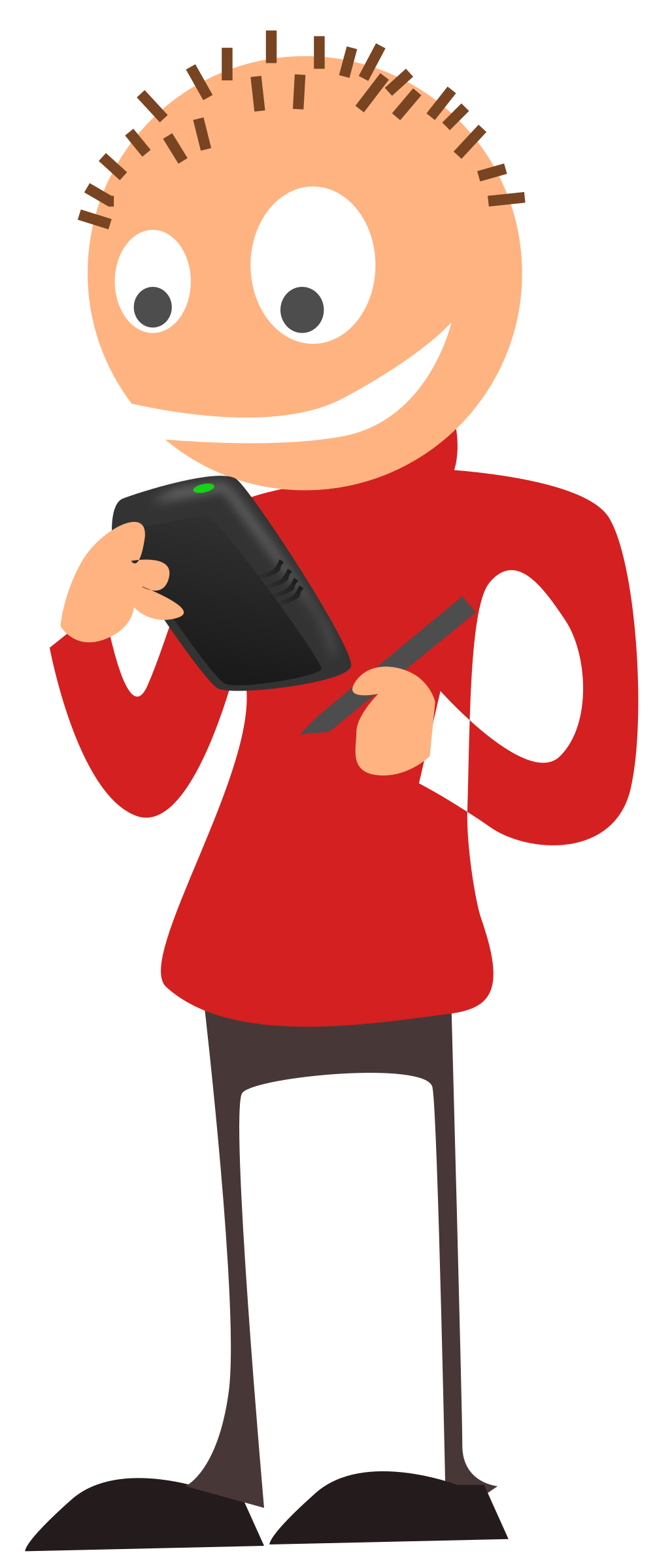 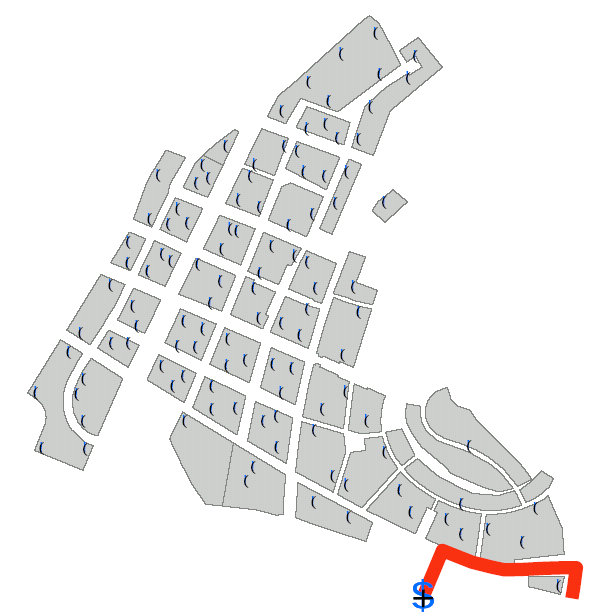 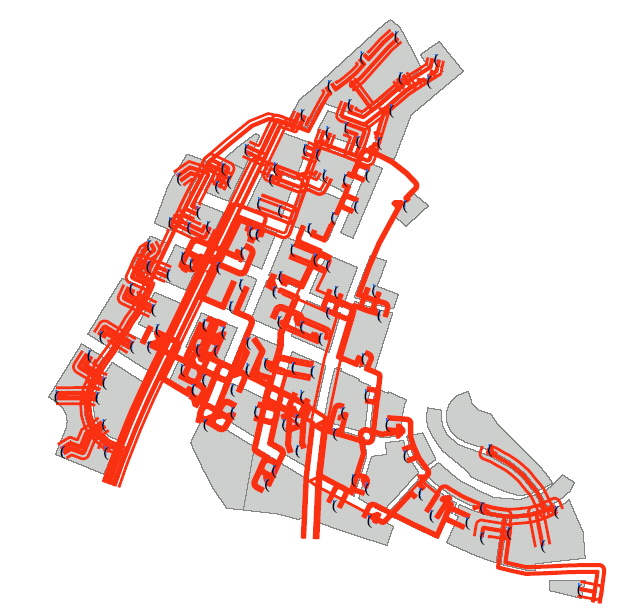 Hans Anebreid
13
Evaluation – Data 180618 -- 180821
Hans Anebreid
14
Evaluation – Data 180618 -- 180821 [kg/apartment/day]
Hans Anebreid
15
Stakeholders – Stockholm site
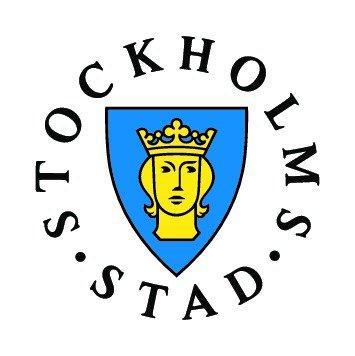 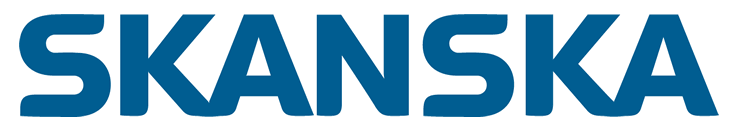 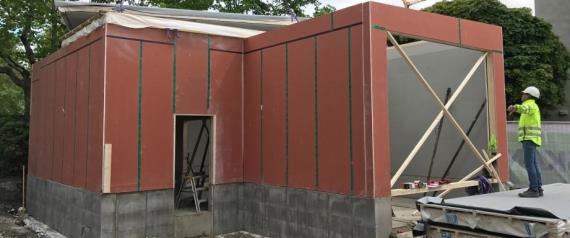 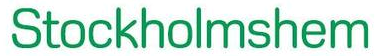 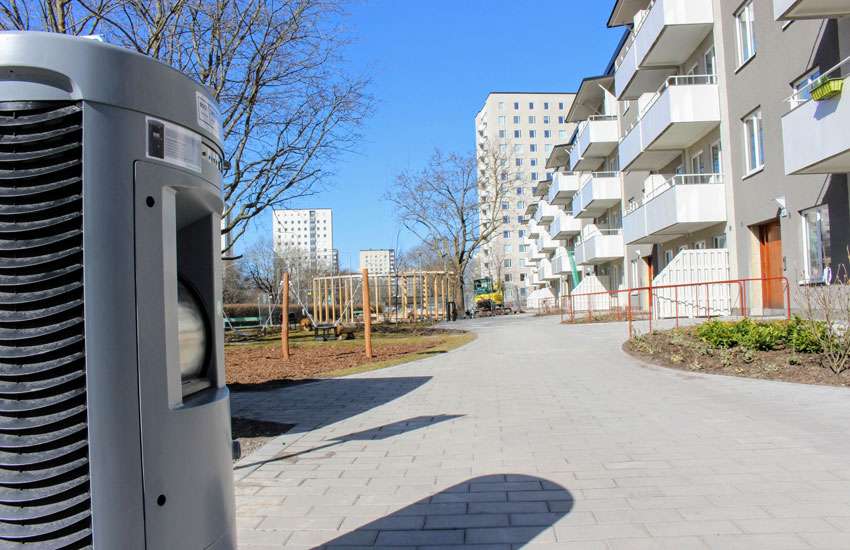 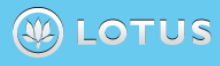 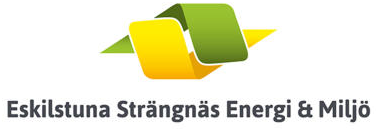 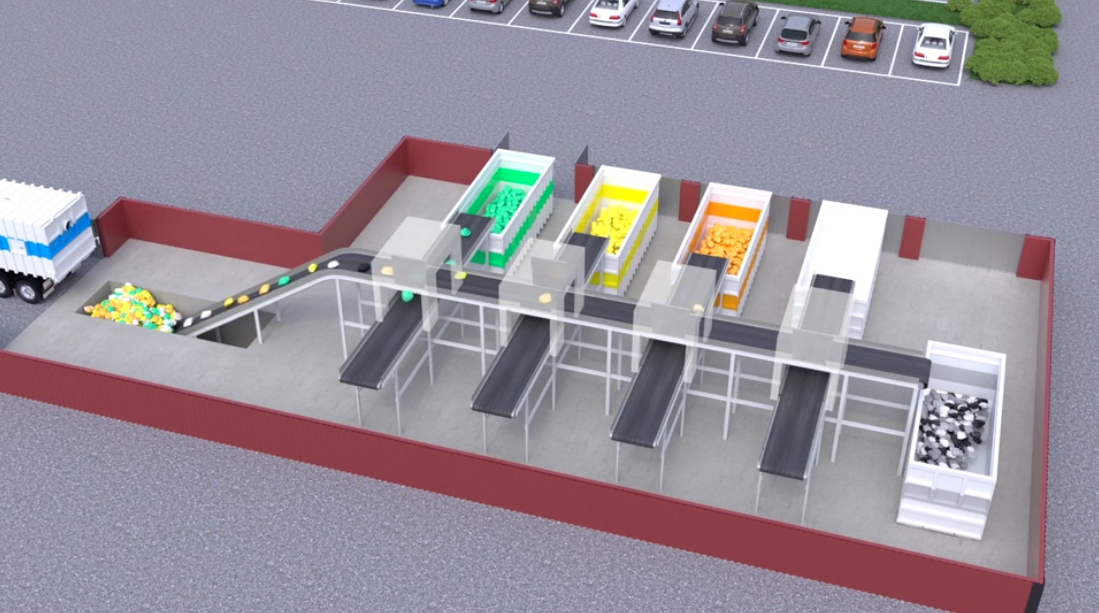 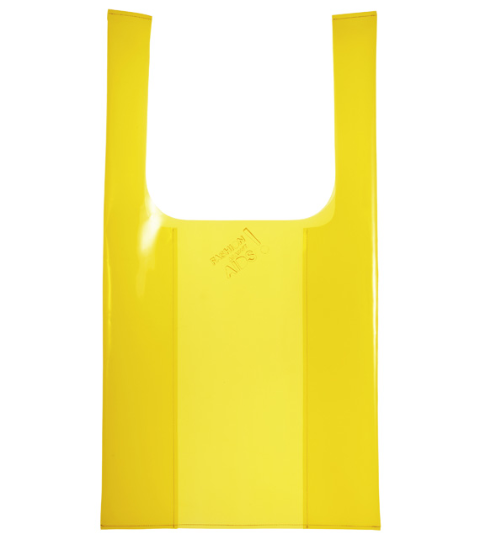 Multiple sub and side contractors for installation
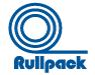 Hans Anebreid
16
Conclusions (early ones…)
Reduced traffic
Investment needed from the city (sorting facility)
Good sorting rates so far
Less space occupied for waste handling
Upscaling from 350 appartments will require further analysis on operation schedule
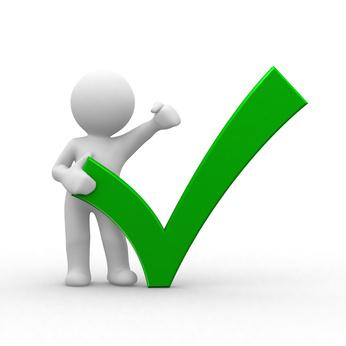 Hans Anebreid
17
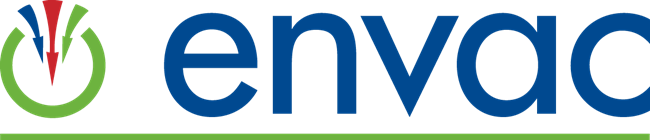